ΙΛΙΑΔΑ  ΟΜΗΡΟΥ
Β΄ ΓΥΜΝΑΣΙΟΥ
ΡΑΨΩΔΙΑ Α,   Στίχοι 494-612 


Η συνάντηση του Δία με τη Θέτιδα και η σύγκρουση του Δία με την Ήρα 

εξυπηρετεί την π λ ο κ ή  του μύθου 

-περιλαμβάνει την υπόσχεση – δέσμευση του Δία να ταχθεί με το μέρος των Τρώων , ικανοποιώντας το αίτημα της Θέτιδας 

– υπογραμμίζει την εξουσία και τη δύναμη του Δία,
 βεβαιώνοντας τον ακροατή ότι όλα θα προχωρήσουν σύμφωνα με την υπόσχεση αυτή 

–προϊδεάζουν τον αναγνώστη για το ρόλο της Ήρας στη συνέχεια της Ιλιάδας .) 


2. μέσα από τη σκηνή αυτή που εκτυλίσσεται στον Ό λ υ μ π ο ο ποιητής 
δίνει στοιχεία για τη ζωή και την ιεραρχία της θεϊκής κοινότητας
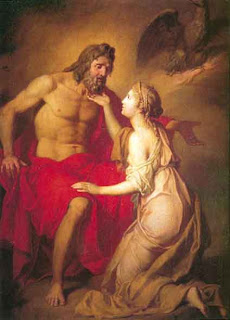 Η "σωστή" και ακριβής απεικόνιση της σκηνής της ικεσίας της Θέτιδας στην Α΄ Ραψωδία της Ιλιάδας (Α 499- 503)...

Anton Losenko, 1769, Δίας και Θέτιδα
Η σύγκρουση Δία –Ήρας



 Η καχύποπτη και ζηλόφθονη Ήρα αντιλαμβάνεται την παρουσία της Θέτιδας.


Αντιδρά κλιμακώνοντας (ο λόγος πειρακτικός αρχικά –έντονος στη συνέχεια) την επίθεσή της προς το Δία . 


Η ίδια κλιμάκωση παρατηρείται και στις αντιδράσεις του Δία , που επαναφέρει στο τέλος την τάξη με απειλές και φοβέρες και επιβεβαιώνει ότι είναι ο ανώτατος άρχων στην ιεραρχία των θεών.
Ομοιότητες-διαφορές 
της συνέλευσης των θεών & της συνέλευσης των Αχαιών

γίνονται μετά από μια ικεσία, 
επικρατεί ο ανώτερος στην ιεραρχία, 
ο τόνος είναι εριστικός, 
ένα πρόσωπο παρεμβαίνει αλλά 
μικρή η υποχώρηση του Αχιλλέα, 
αποτελεσματικότερη η παρέμβαση του Ήφαιστου 


Η ραψωδία Α αρχίζει με μια σύγκρουση ανάμεσα σε δύο θνητούς με ολέθρια για τους Αχαιούς αποτελέσματα 

&

τελειώνει με μια σύγκρουση ανάμεσα στους θεούς που καταλήγει σε φαγοπότι
Η κοινωνία των θεών είναι πιστό αντίγραφο 
της ανθρώπινης κοινωνίας της μυκηναϊκής εποχής.